KRÁLOVÉHRADECKÝ  KRAJ
KRISTÝNA NOVÁKOVÁ
KLÁRA POSPÍCHALOVÁ
POLOHA
Sousedí: Liberecký kraj, Středočeský kraj, Pardubický kraj, Polsko
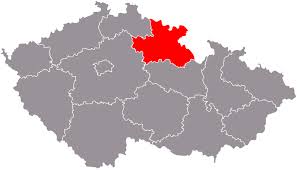 ZÁKLADNÍ ÚDAJE
SÍDLO: Hradec Králové
HEJTMAN:  Lubomír Franc (ČSSD)
ROZLOHA:  4758 km2
POČET OBYVATEL:  553856 obyvatel
HUSTOTA ZALIDNĚNÍ:  116 obyvatel/ km2
NEJVYŠŠÍ BOD:  Sněžka
OKRESY:  Hradec Králové, Jičín, Náchod, Trutnov,       Rychnov nad Kněžnou
ZEMĚDĚLSTVÍ
Intenzivní chov: prasata, skot, koně, drůbež
Intenzivní pěstování: ovoce, zelenina, řepa cukrovka, len, řepka, obiloviny: kukuřice, pšenice, ječmen
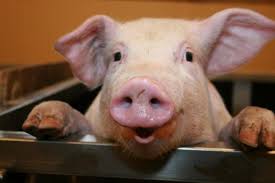 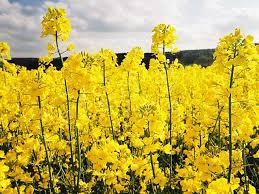 PRŮMYSL
Strojírenský, elektrotechnický, kovozpracující
Hutnický
Chemický
Dřevozpracující
Sklářský
Textilní, Oděvní, Kožedělný
Těžba: Vápenec, kámen, sklářské písky
FIRMY
Piana Petrof
AM Gnol s.r.o.
Evropská databanka a.s
UNICON COSMETIC s.r.o.
AVEFLOR a.s.
CASIA spol. s.r.o.
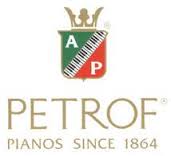 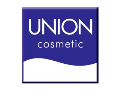 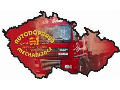 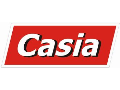 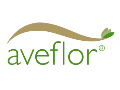 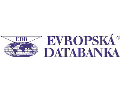 HRADEC KRÁLOVÉ
Primátor: Zděněk Fink 
Cca 98 000 obyvatel
Leží na soutoku Labe s Orlicí 
Univerzita Hradec Králové (Karlova univerzita)
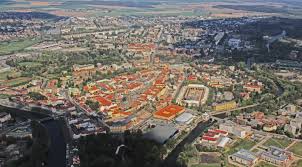 KOSTEL SV. DUCHA
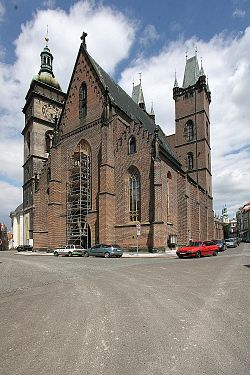 Postaven již ve 13.století
Požár roku 1484 
Nové postavení zvonů (Michael)
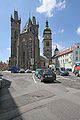 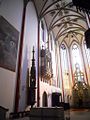 NÁCHOD
Leží na řece Metuji
Jediné české lázeňské město bez fungujících lázní
Leží na hlavní trase Praha-Varšava
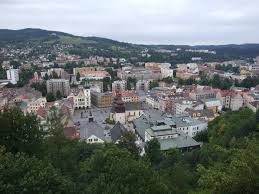 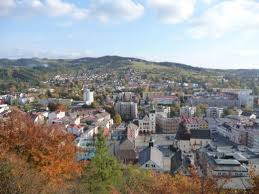 ZÁMEK NÁCHOD
Založen v polovině 13. stol
Svoji dnešní podobu získal během přestaveb v 17. a 18. století
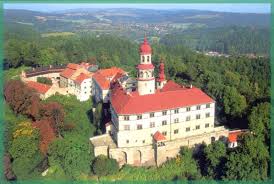 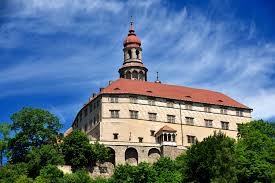 JIČÍN
Leží na řece Cidlině
S Jičínem je spojeno jméno Albrecht z Valdštejna
Rumcajs ( les Řáholec)
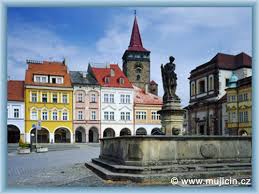 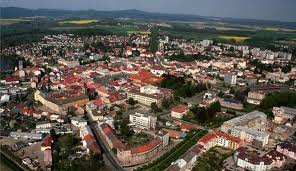 JIČÍNSKÝ ZÁMEK
Vybudován za vlády Trčků koncem 15.stol
1620 Po bitvě na Bílé Hoře zámek vybuchnul díky špatnému zacházení se střelným prachem
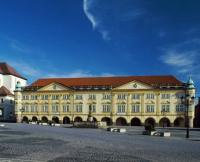 SLAVNÍ RODÁCI
KAREL POLÁČEK
FRANTIŠEK KUPKA
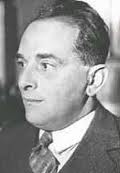 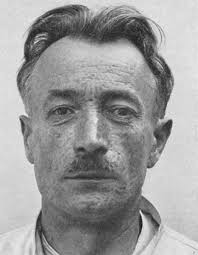 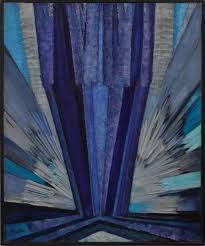 ROMAN ŠEBRLE
TAŤÁNA KUCHAŘOVÁ
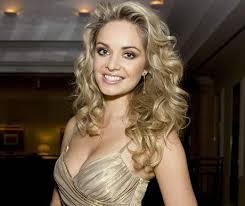 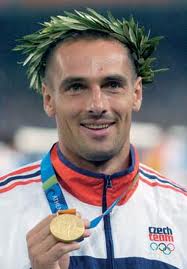 DĚKUJI ZA POZORNOST 